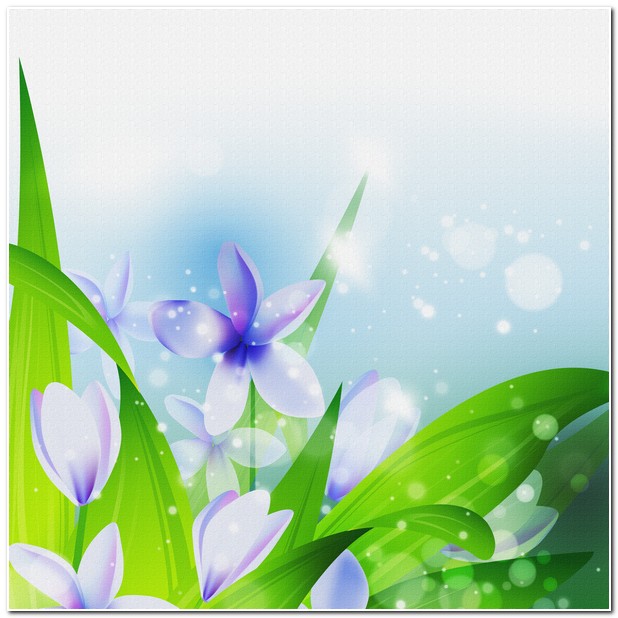 Весенние цветы.
Подснежник.
Подготовила воспитатель: Климкина Евгения Александровна 
МАДОУ «ЦРР- детский сад № 58»
г. Саранск
Подснежник-первый цветок земли.
 О подснежнике говорится, что он символизирует надежду, дружбу, невинность, чистоту и смирение, и многие люди считают, что выращивать эти белые цветы в собственных садах хороший знак.
Луковицы подснежников ядовиты. Хотя цветы и выглядят хрупкими, они  умеют защитить себя хорошо.
Подснежник получил свое название за способность пробиваться из земли и зацветать с первыми теплыми весенними лучиками солнца, когда чуть подтает снег. Всем известно это невысокое красивое растение, которое первым оживает после зимы в садах и лесах.
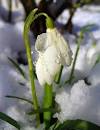 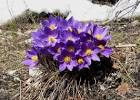 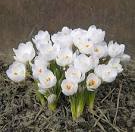 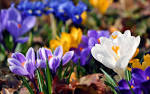 19 Апреля — Всемирный День Подснежника
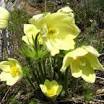 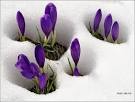 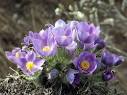 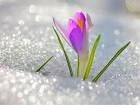 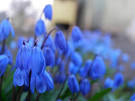 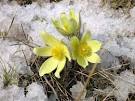 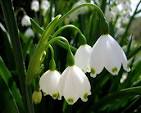 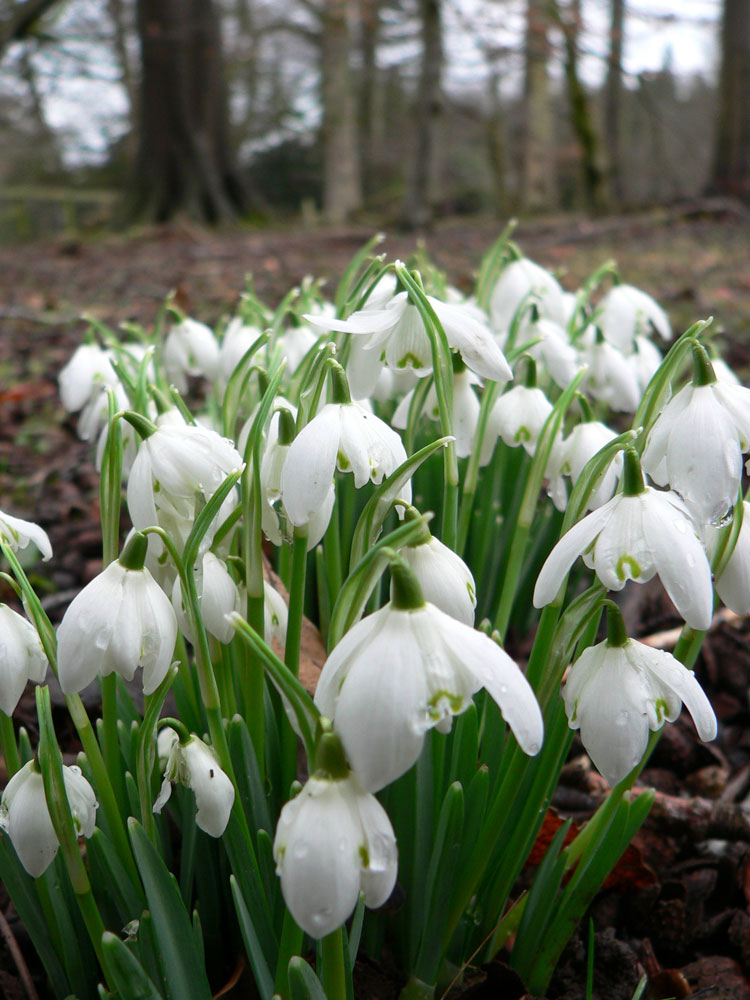 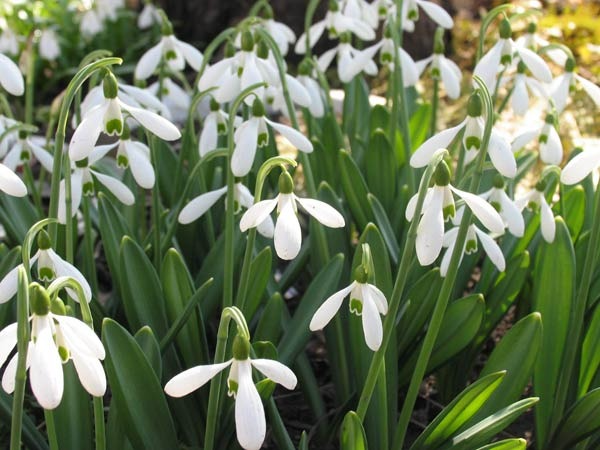 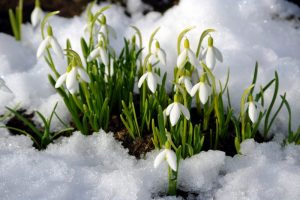 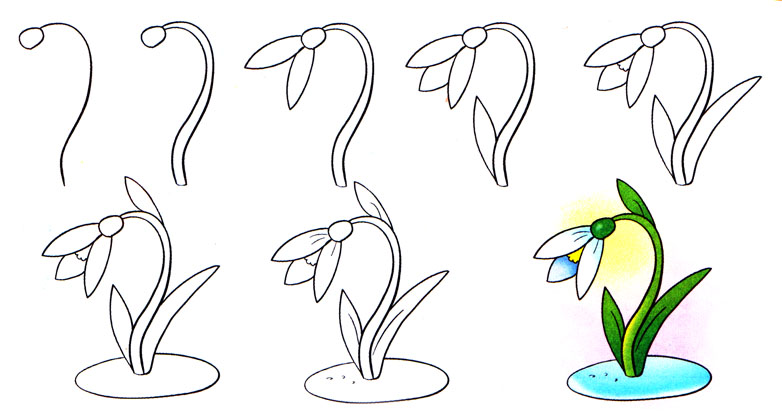 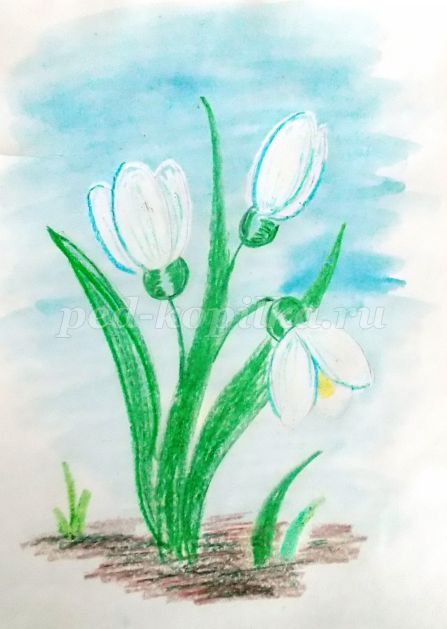 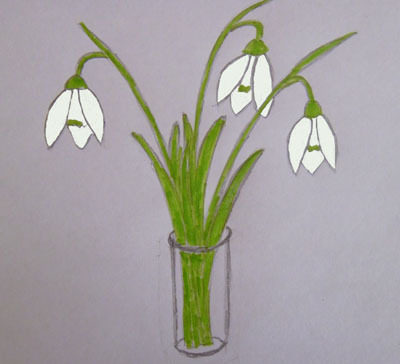